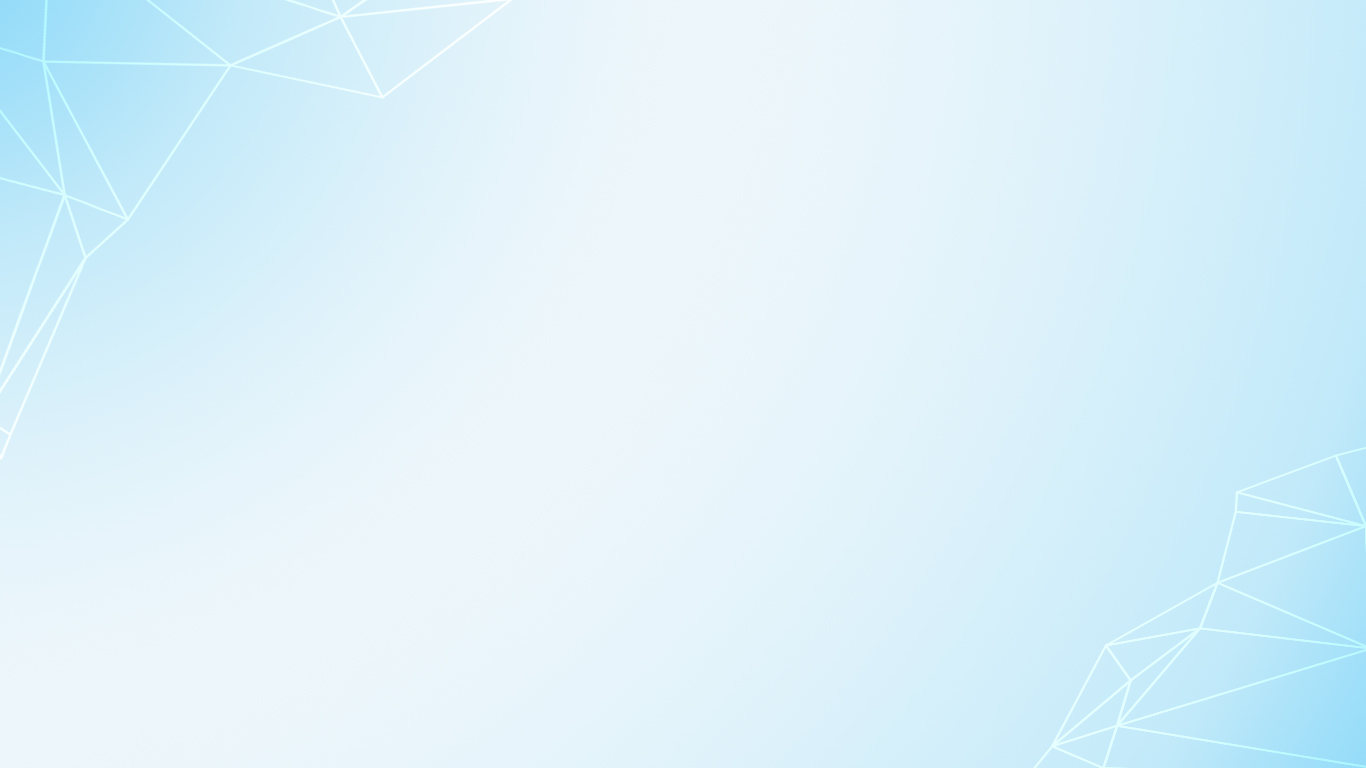 Муниципальное дошкольное образовательное учреждение «Детский сад № 112»
Педагогический совет

«ДОШКОЛЬНОЕ ОБРАЗОВАНИЕ: РАЗВИВАЮЩЕЕ И
РАЗВИВАЮЩЕЕСЯ. НОВЫЕ ПОДХОДЫ К РАЗВИТИЮ НАВЫКОВ
БУДУЩЕГО У РЕБЕНКА»
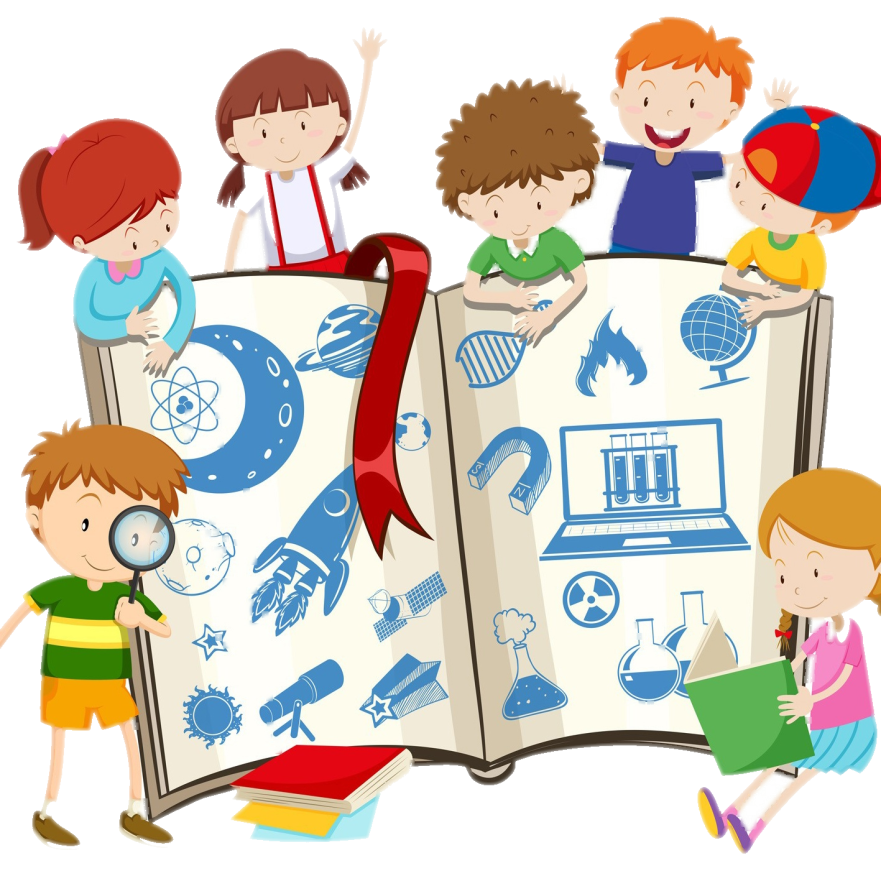 Подготовили:
Зайцева А.С..
Шипина Н.С.,
старшие воспитатели
Ярославль, 2023
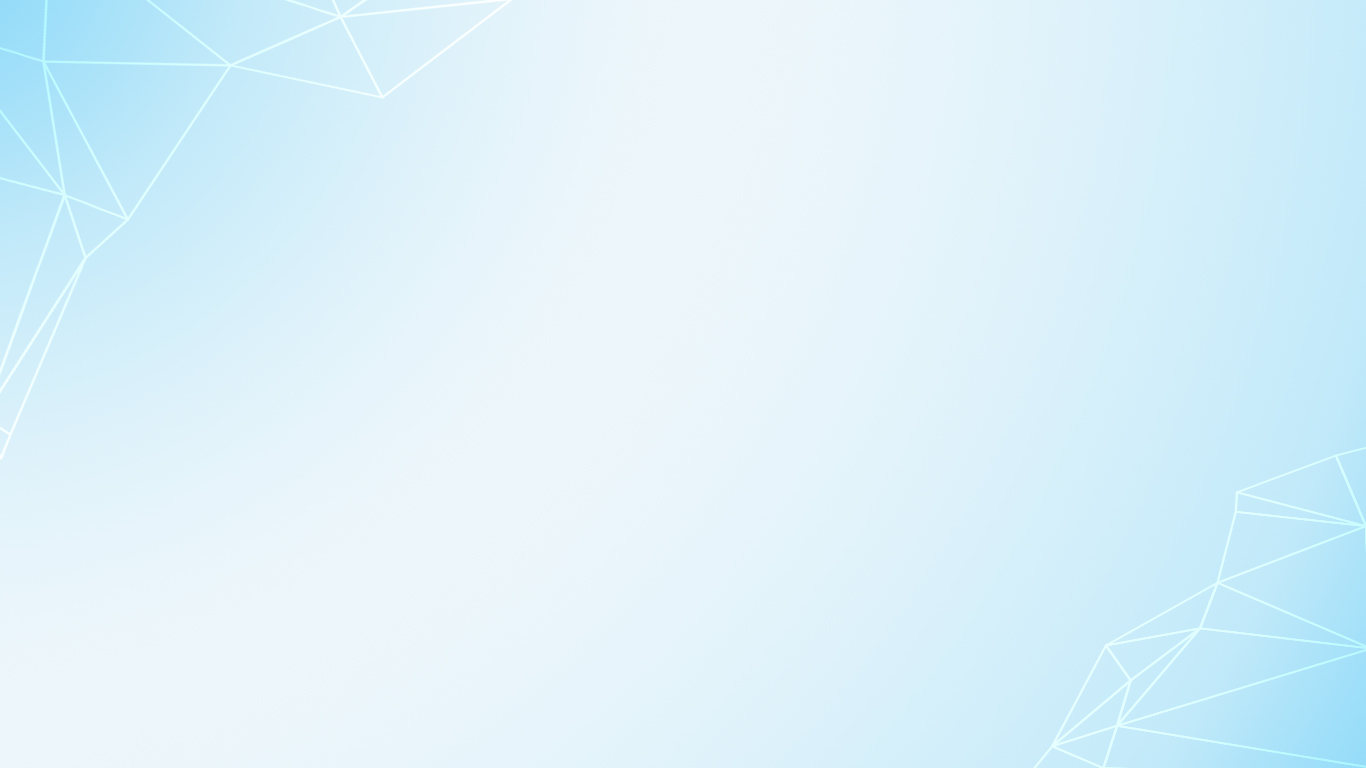 Игровое упражнение «Понимаете ли вы сленг современных детей?»
https://magazine.skyeng.ru/teen-slang-test/
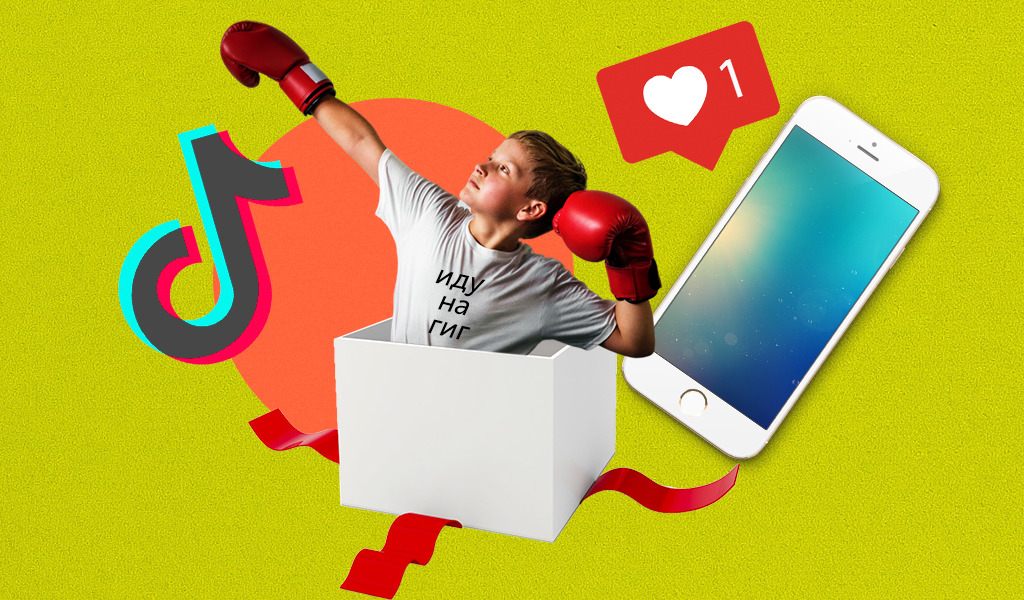 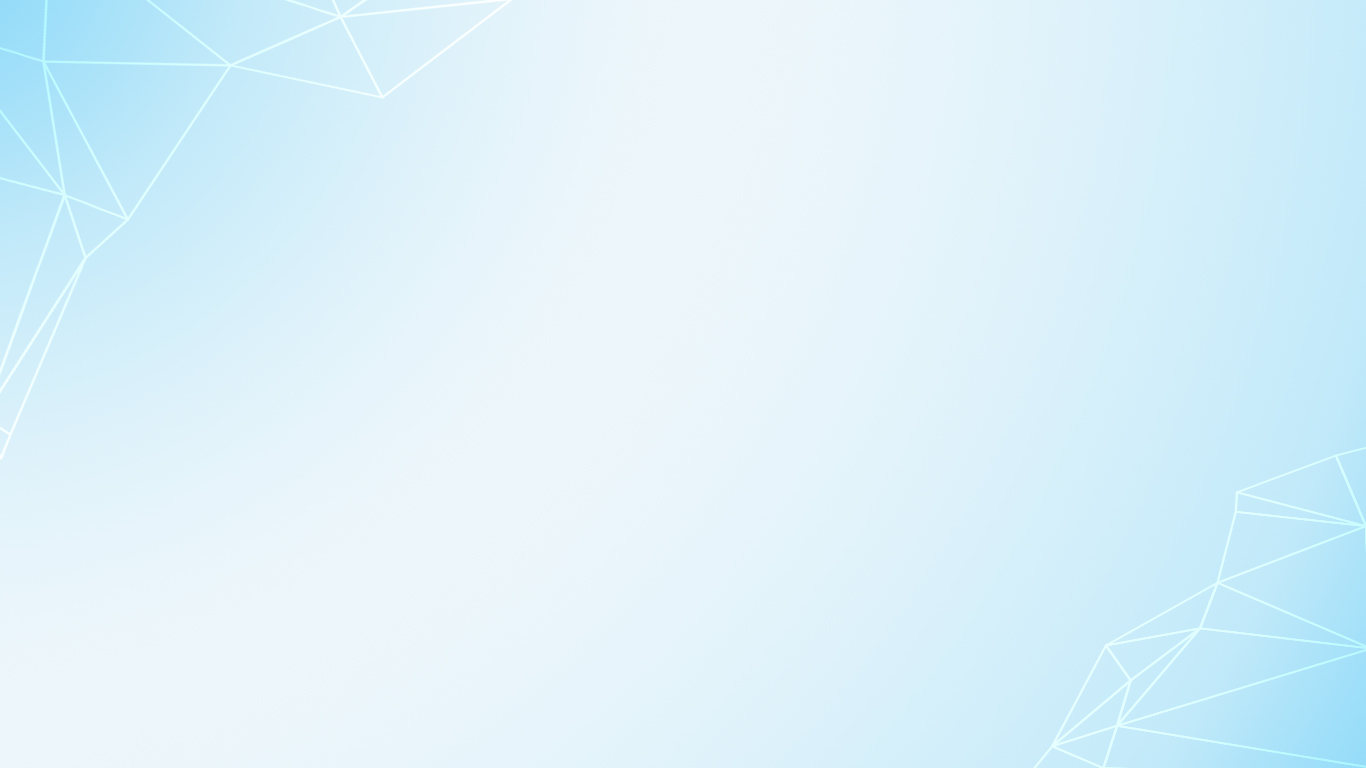 Современный ребенок в детском саду. Какой он?
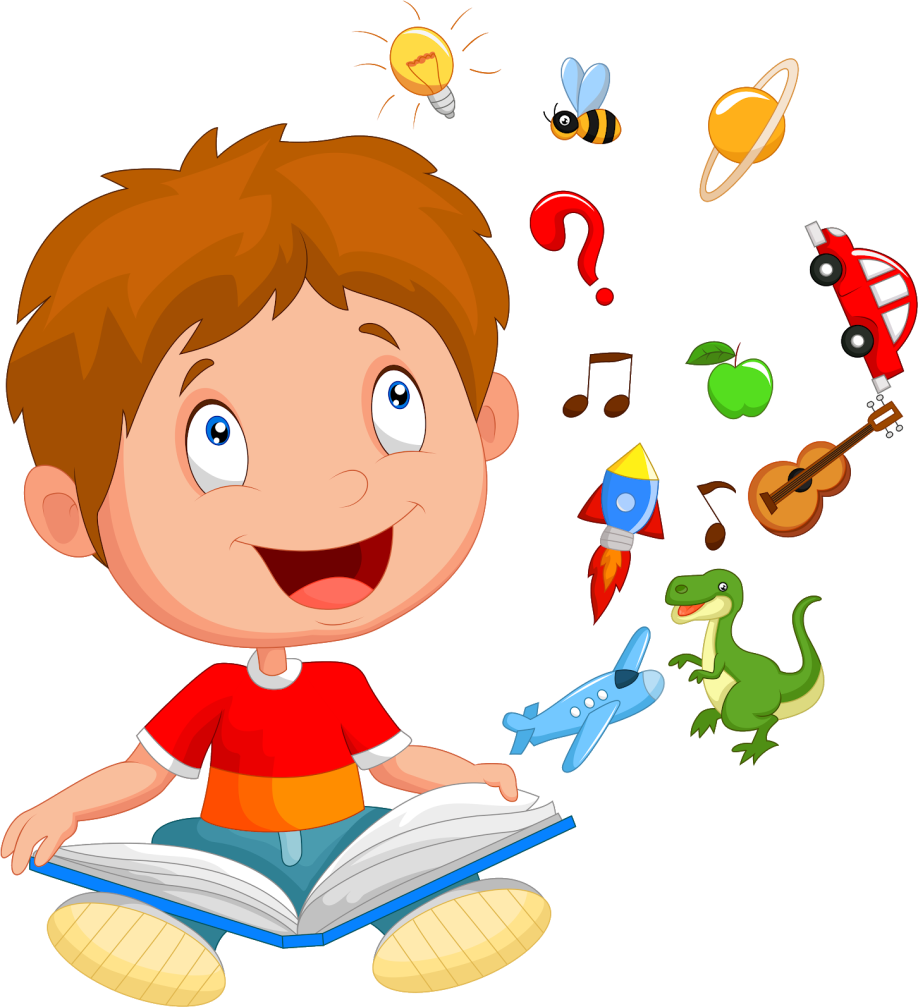 низкий уровень физического
 здоровья и развития
 слабость произвольной сферы
недостаточное развитие связной
речи
неумение слушать и слышать 
другого человека, 
не только сверстника, но и взрослого 
слабость воображения
  недостаточная развитость 
слухового восприятия и понимания
несовершенство коммуникативных
 умений и навыков
Очевидная техническая сноровка
 умение понимать язык современных технологий
 быстрая адаптация к изменяющимся условиям
 располагают достаточно обширными знаниями о различных сторонах жизни взрослых
 раньше знакомятся с основами грамоты и грамматики 
 овладение лексикой современного языка
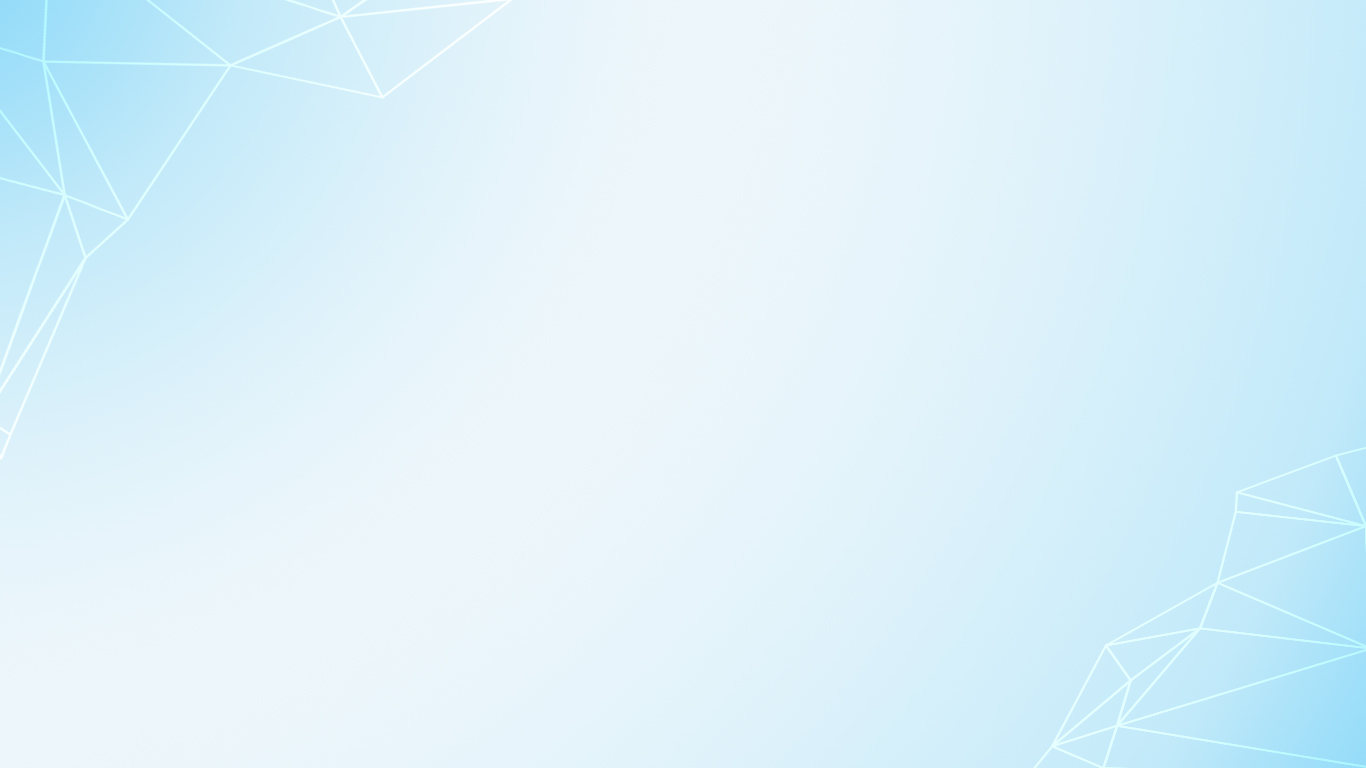 «Педагог дошкольного образования – трансформация компетенций»»
Педагогические компетенции
«hard skills»
(базовые компетенции)
«soft skills»
(мягкие, гибкие навыки, компетенции)
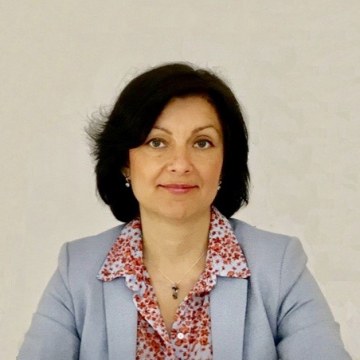 Долганенко Татьяна Викторовна
основателя сообщества образовательных организаций Globalpla.NET; эксперт в образовании, магистр психологии; основатель и руководитель Центров альтернативного образования в России и за рубежом (Финляндия, Черногория)
https://www.youtube.com/watch?v=G6CWAEkVvxo
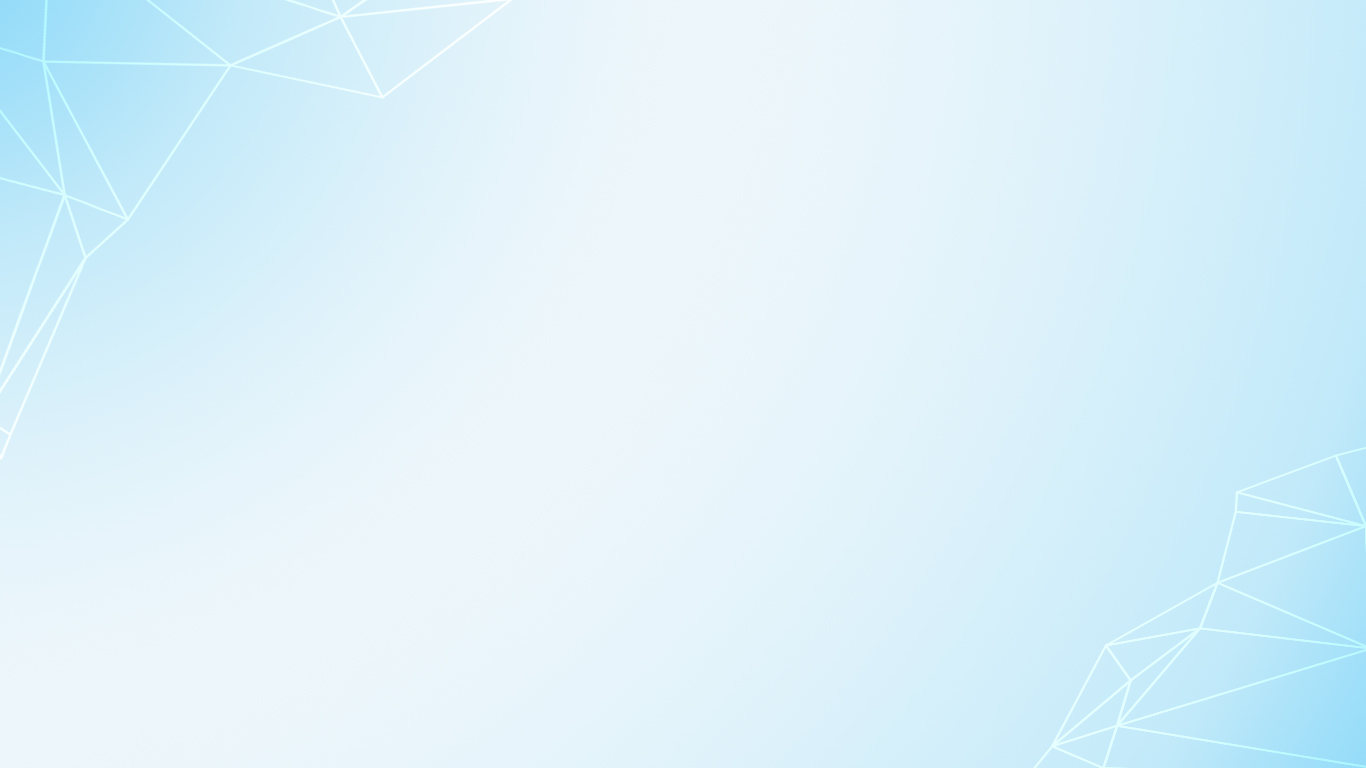 Проблемы и точки роста педагога дошкольного образования
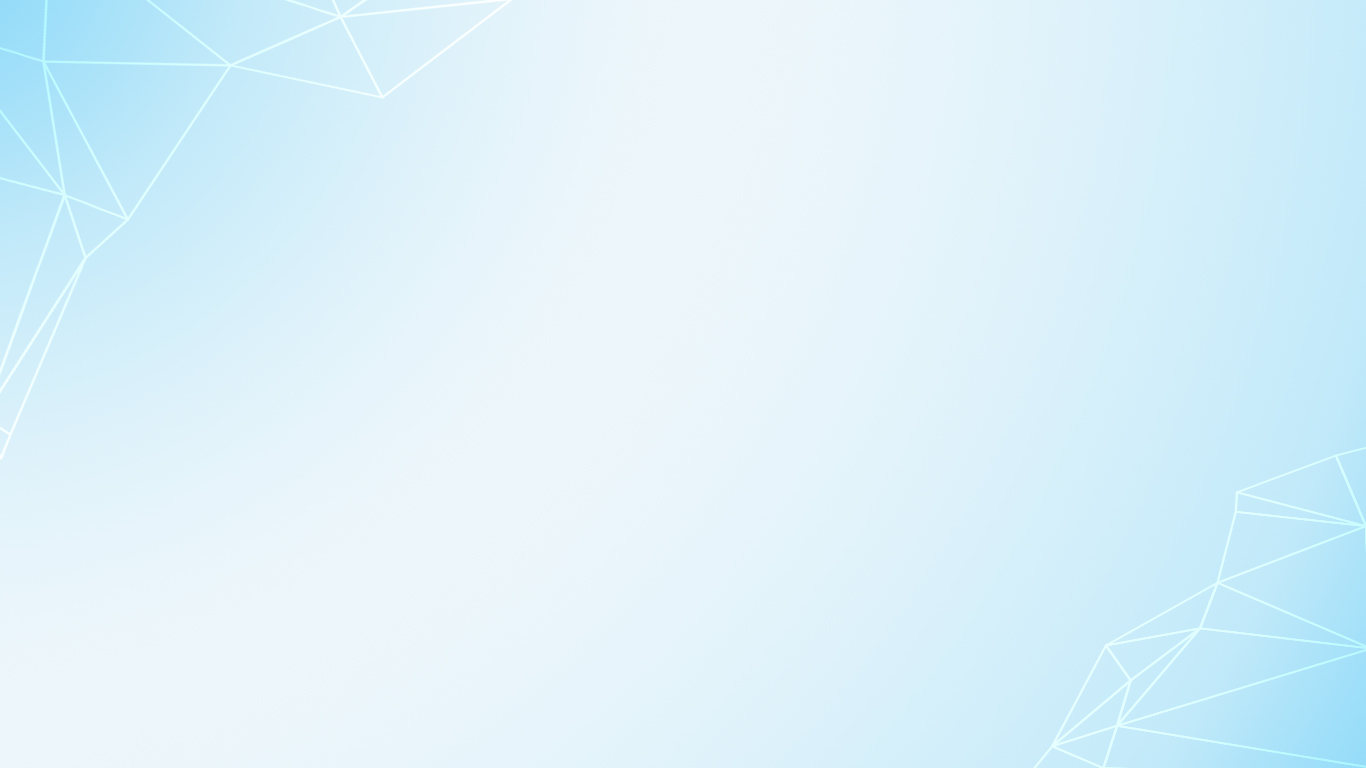 «НОВЫЕ ПОДХОДЫ
 К РАЗВИТИЮ НАВЫКОВ БУДУЩЕГО У РЕБЕНКА»
гуманистическая позиция по отношению к детям
создание условий для творческой игровой деятельности детей
создание формирующих и развивающих образовательных событий, насыщенных проблемно-поисковыми, исследовательскими и игровыми форматами деятельности
освоение новых цифровых инструментов дошкольного образования
развитие новых педагогических ролей воспитателя: «модератора», «фасилитатора»,«наставника»
освоение и применение технологий развития сильного мышления дошкольников
развитие детской самостоятельности и инициативы проектную, творческую, игровую и исследовательскую деятельность
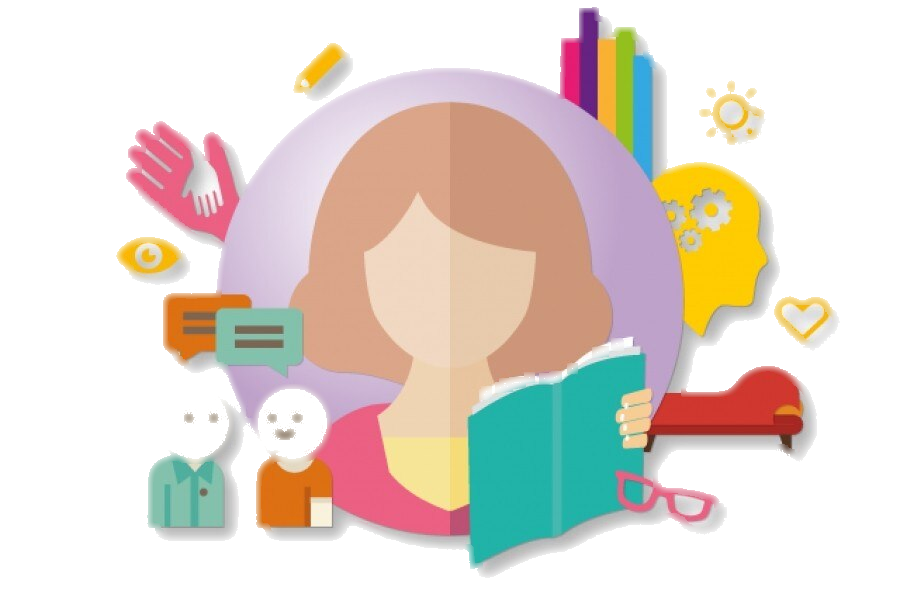 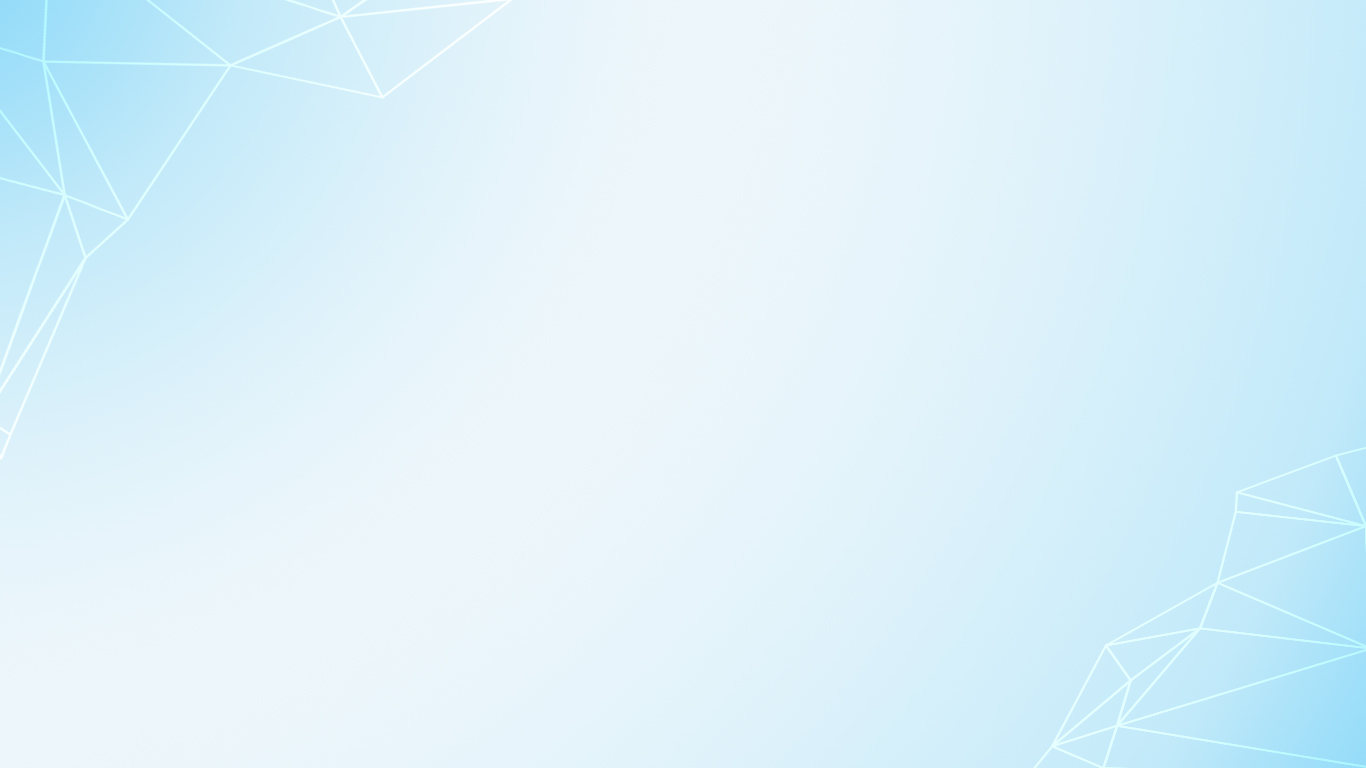 Интервью с воспитанниками МДОУ «Детский сад № 112»

«Современный воспитатель - …»
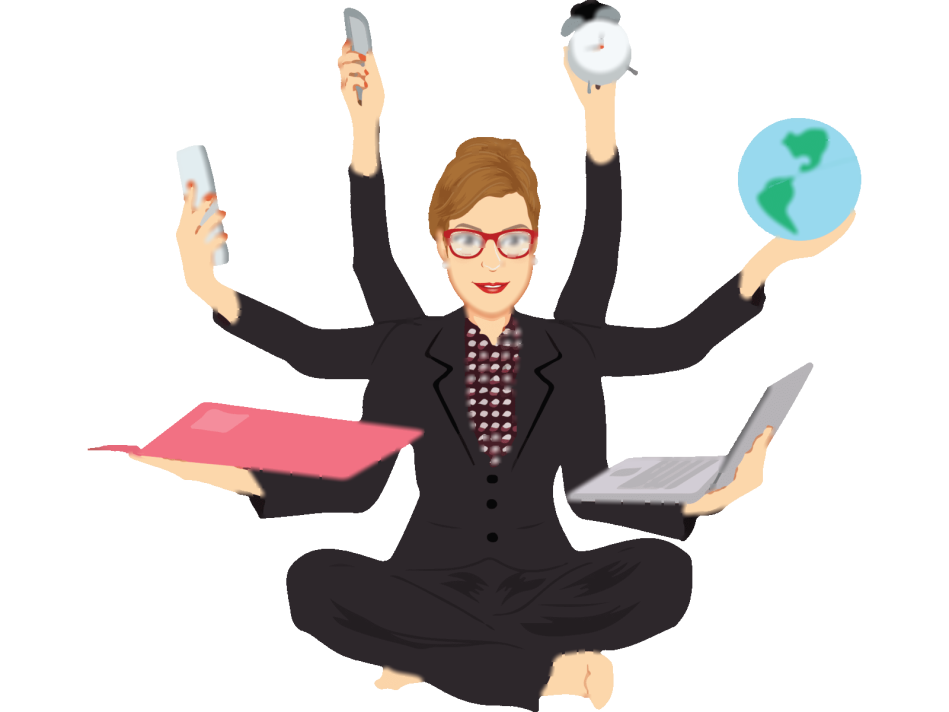